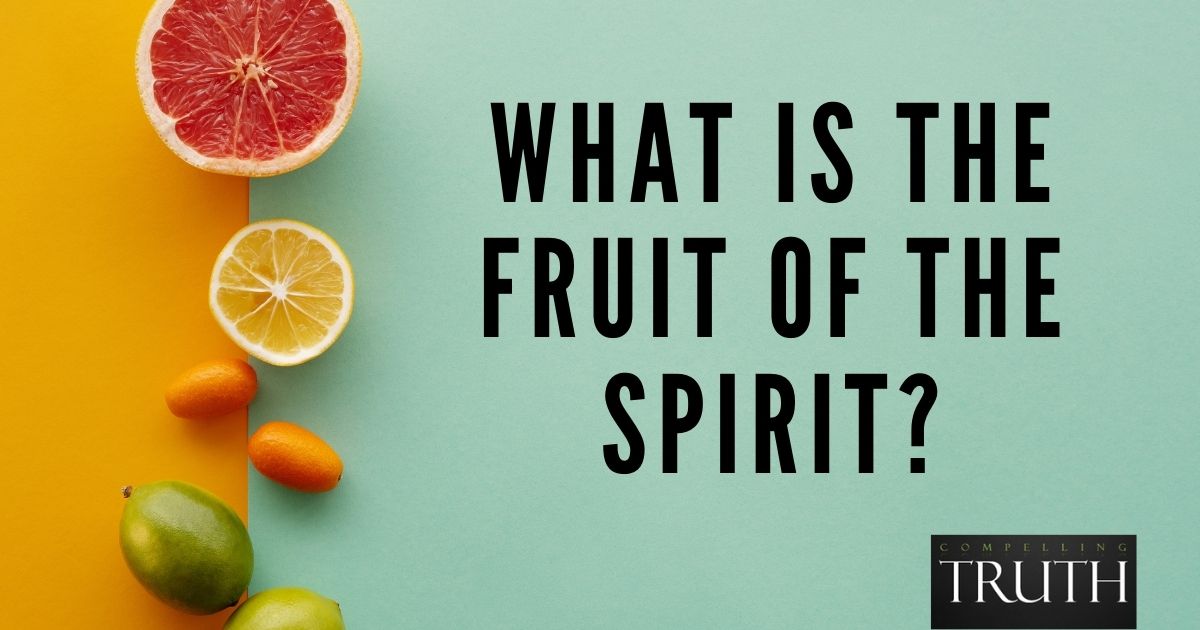 Galatians 5:22-23
PEACE
PEACE
EIRENE – “harmony, tranquility, or contentment”

“the tranquil state of mind assured of its salvation through Christ, and so fearing nothing from God and content with its earthly lot, of whatsoever sort it is” (Thayer’s). 

Used 88 times in the New Testament.
1. Peace with God
Matthew 10:34-36
John 14:27
Colossians 1:19-22
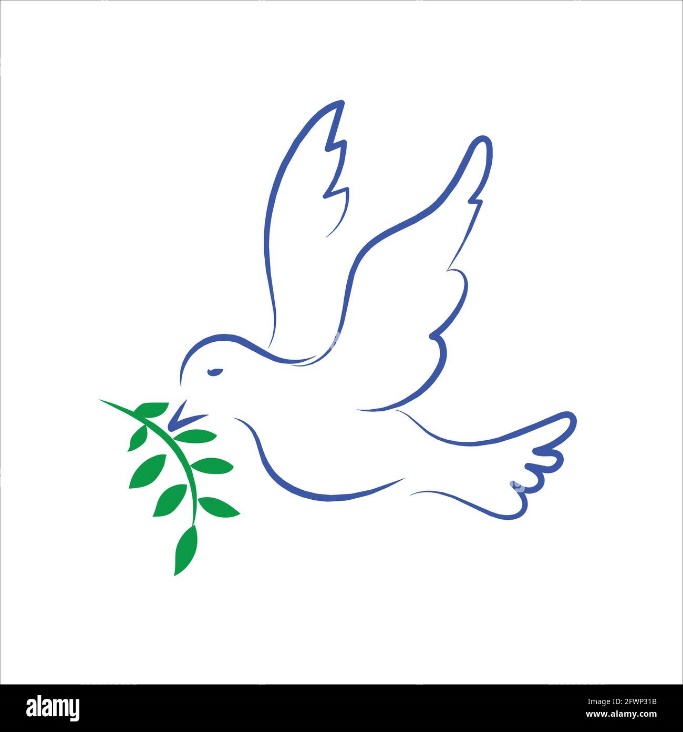 2. Peace with Self
Psalm 32:1-5 - guilt is removed!
Matthew 11:28-30 - “rest for your souls”
Philippians 4:6-7	              “peace that passes understanding”
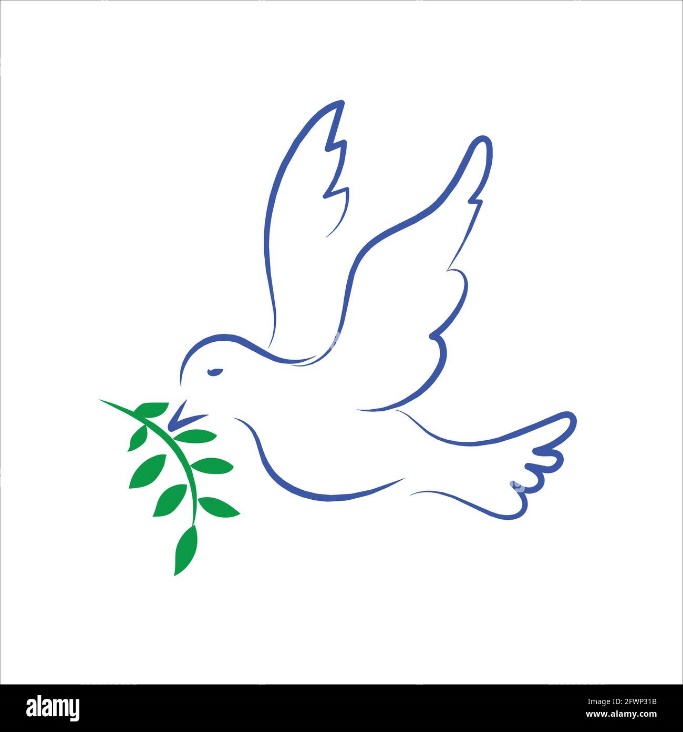 3. Peace with Others
Peace with our brethren.
Eph. 4:3; 1 Thess. 5:13; Col. 3:13-15

Peace with everyone. 
James 3:17-18; Matt. 5:9; Rom. 12:18
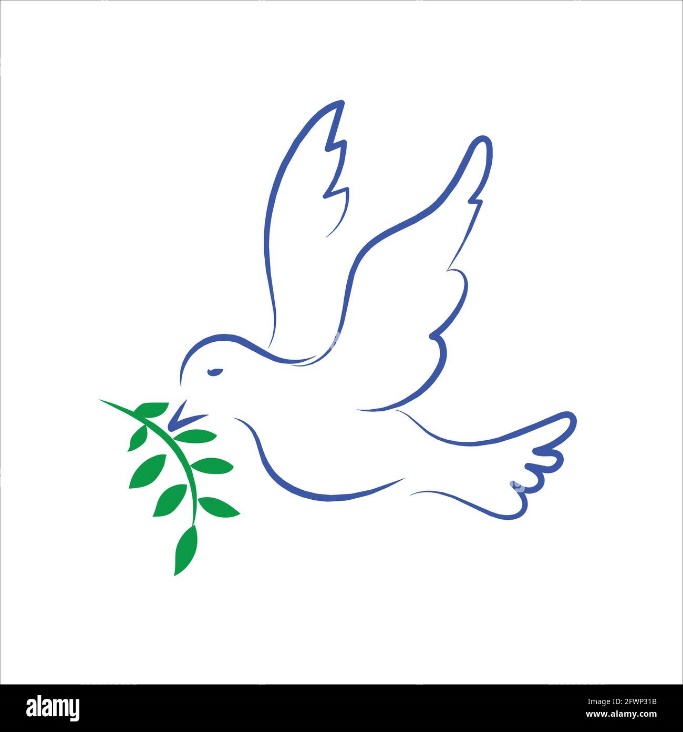